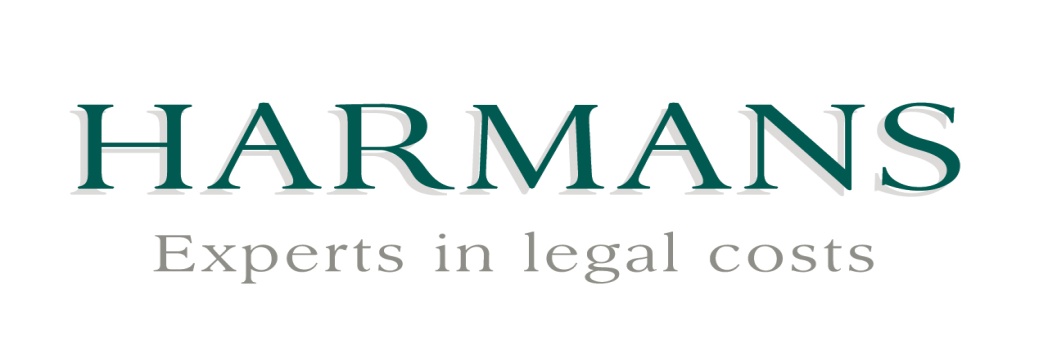 VARYING A COSTS BUDGET

Sara Gould
www.Harmanscosts.com
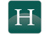 DO NOT EXCEED YOUR COSTS BUDGET
www.Harmanscosts.com
Monitor your budget
Don’t file it and forget about it
Keep an eye on the individual phases
CPR 3.18 – In any case where a costs management order has been made, when assessing costs on the standard basis, the court will –
    (a) have regard to the receiving party’s last approved budget for each phase of the proceedings
www.Harmanscosts.com
What if I’ve already exceeded my budget?
www.Harmanscosts.com
The court cannot approve costs incurred before the date of any budget (PD3E 7.4)
Seek to amend your budget as soon as it becomes apparent that it is insufficient
Court will only amend if a significant development in the litigation warrants such revisions (PD3E 7.6)
Elvanite Full Circle Ltd v AMEC Earth & Environmental (UK) Ltd [2013] EWHC 1643 (TCC)
www.Harmanscosts.com
Significant developments
New expert
New witness
Client loses capacity
Defendant resiles from admission
Further CMC
www.Harmanscosts.com
Look at your original assumptions carefully

Is there a good enough reason to depart from your original budget?

The Board of Trustees of National Museums & Galleries on Merseyside v AEW Architects & Designers Ltd & Others [2013] EWHC 3025 (TCC) – Akenhead J ruled that while he could not approve the budget retrospectively, there was good enough reason for the assessing officer to depart from the last approved budget
www.Harmanscosts.com
What do I do now?
Start the process as soon as possible

Prepare an amended budget which accounts for the changes

Consider the impact the change might have on your other phases
www.Harmanscosts.com
Speak with your Opponent

Will their budget need changing?

Request that they agree to the variations

If they do... Don’t forget to lodge your budget at court!
www.Harmanscosts.com
What if they refuse?
Submit your budget to the court with

	a) a note of the changes made and the reasons for those changes
	
	b) the objections of any other party
www.Harmanscosts.com
If your new budget is approved don’t forget to re-file it!
www.Harmanscosts.com
What if permission is refused or my application isn’t heard?
All is not lost
Remain conscious of your budget and cut your cloth accordingly
Make considered decisions as to how you use your time
Delegate to a lower grade of fee earner 
Reduce your use of Counsel
www.Harmanscosts.com
Preparing your bill
Work could belong in a number of phases

Think about your hourly rate and whether a pre-emptive reduction could bring your costs within the budget
www.Harmanscosts.com
Changes to the CPR1st April 2016
www.Harmanscosts.com
1. The costs management rules are amended to provide that only the first page of the Precedent H is to be exchanged and filed in cases where the value of the claims is under £50,000 or the costs are less than £25,000.
www.Harmanscosts.com
2. Claims made on behalf of a child are also excluded from the regime, and in cases where the Claimant has a limited or severely impaired life expectancy (5 years or less remaining) the court will ordinarily disapply cost management.
www.Harmanscosts.com
3. Amendments are also made to the point at which a costs budget must be filed - and this is the change that will impact on all of us - for lower value claims (those worth £50,000 or less) the budget must be filed with the Directions Questionnaire, and for all other claims it must be filed 21 days before the case management conference.
www.Harmanscosts.com
4. Agreed budget discussion reports must be filed seven days before the first hearing – These are new and must set out;
Those figures which are agreed for each phase
Those figures which are not agreed for each phase; and
A brief summary of the grounds of dispute
www.Harmanscosts.com
5. Amendments are also made to provide that where there is a CMO in place, the bill must distinguish between the costs claimed for each phase of the last approved or agreed budget, and within each such part the bill must distinguish between the costs shown as incurred and estimated in the last agreed or approved budget.
www.Harmanscosts.com
6. PD3E 7.10 -‘The making of a costs management order under rule 3.15 concerns the totals allowed for each phase of the budget.  It is not the role of the court in the cost management hearing to fix or approve the hourly rates claimed in the budget. The underlying detail in the budget for each phase used by the party to calculate the totals claimed is provided for reference purposes only to assist the court in fixing a budget.’
www.Harmanscosts.com
www.Harmanscosts.com
What is a clerk? andwhat do we do?
Samantha Jones
Introduction
Serjeants’ Inn Chambers 

Specialise in important, high profile Medical, Police, Regulatory and Public Law Cases

My background
What is a clerk?
Outside of the legal profession clerks are relatively unknown

What does a clerk do?

Many different aspects to a clerks role
Clerk/solicitor Relationship
Clerks are here to help you 

Solicitors and clerks should work together 

Clerks aim to provide the best service to you to enable you to provide the best service to your clients
Calculation of cost estimates
As much information and notice as possible is needed from solicitors 
Barristers are likely not to be accessible to speak to 
How estimates are calculated
Fee Recoverability
We appreciate not all counsel’s fees will be recoverable
Reductions can be agreed 
Assistance can be provided with cost recoverability
Conclusion
Clerks are here to help you and to make life easier all around. 

Any requests for further information are not made to be difficult but to assist as best we can
Thank you
Presented by...
Samantha Jones
Serjeants’ Inn Chambers
sjones@serjeantsinn.com
020 7427 5000
www.serjeantsinn.com
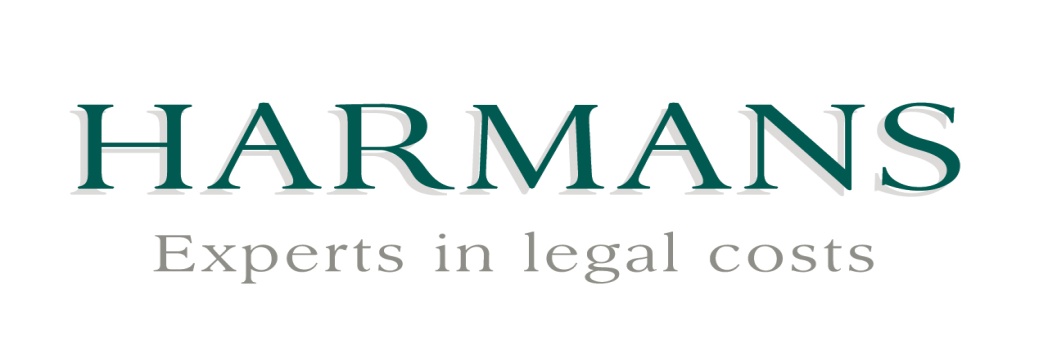 JACKSON AND CASE LAW

Matthew Harman
Jackson LJ and fixed costs

Jackson and the new bill format
Certificates
I certify that this bill is both accurate and complete and 	

in respect of the bill the costs claimed herein do not exceed the costs which the receiving party is required to pay my firm.	

CERTIFICATE AS TO INTEREST AND PAYMENTS	

I certify that 	

No rulings have been made in this case which affects my/the receiving party's entitlement to interest on costs.	

and	

CERTIFICATE IN RESPECT OF DISBURSEMENTS NOT EXCEEDING £500	

I hereby certify that all disbursements listed in this bill which individually do not exceed £500 (other than those relating to counsel's fees) have been duly discharged.	
CERTIFICATE IN RESPECT OF VAT	

With reference to the pending assessment of the [claimant’s/defendant’s] costs and disbursements herein which are payable by the [claimant/defendant] we the undersigned [solicitors to] [auditors of] the [claimant/defendant] hereby certify that the [claimant/defendant] on the basis of its last completed VAT return [would/would not be entitled to recover would/be entitled to recover only percent of the] Value Added Tax on such costs and disbursements , as input tax pursuant to the Value Added Tax Act 1994.	
	
Signed………………………………………………………………………………..	
	
ABC Firm	
VAT NO:
Synopsis
INSTRUCTIONS
	
	
INTRODUCTION

	
The Issues
	
	
THE PROCEEDINGS

	
CONDUCT OF THE CLAIM/FUNDING

The claim was conducted throughout by……………………………	
	
A full list of the legal team appears below. XYZ agreed to act on behalf of the Defendant on payment of disbursements 
and profit costs and the hourly rates claimed are set out below.  The rates do not exceed the Defendant’s solicitor/client 
liability and are in accordance with the approved budget. Routine letters/ emails out and routine telephone calls are 
charged at one-tenth of the stated hourly rates.	
	
STRUCTURE OF THE BILL
Master chronology
Legal team, hourly rates and other information
Funding & Parts Table
Main Summary – By Precedent H Phase
Main Summary – By Precedent H Phase
Receiving party’s last approved/agreed budget or last submitted budget if none has been approved or agreed
Summary of costs as claimed vs amounts in last approved/agreed/submitted budget
Summary – Detailed Costs
Table of Costs as Summarily Assessed
Detailed Bill – (Print Version)
Case Law update
Budget case

SARPD Oil International Ltd –v- Addax Energy SA & Anor (2016) EWCA Civ 120
Case Law update
Changing from LAA funding to CFAs – March 2013

Hyde v Milton Keynes Hospital NHS Foundation Trust (2015) EWHC B17 (costs)

Surrey v Barnet & Chase Farm Hospital NHS Trust (2015) EWHC B16 (costs)

AH v Lewisham NHS Trust (2016) EWHC B3 (costs)

Ramos v Oxford University NHS Trust (2016) EWHC B4 (costs)
Case Law update
Assignment of CFAs

Jones v Spire Healthcare – Liverpool County Court – DJ Jenkinson

Budana v Leeds Teaching Hospitals NHS Trust – DJ Besford

Webb –V- LB Bromley – 18/02/16
Case Law update
Part 36 in costs

Cashman v Mid Essex Hospital services NHS Trust – (2015) EWHC 1312 (QB)

Reid v Buckinghamshire Healthcare NH Trust (2015) EWHC B21
Case Law update
Others

Engeham v (1) London & Quadrant Housing Ltd (2) Academy of Plumbing Ltd – CA 01/12/15

Dunhill v (1) W Brook & Co (2) Crossley QBD 01/02/16

Gentry v (1) Miller (2) UK Insurance Ltd – 2016 EWCA Civ 141
Thank you
www.Harmanscosts.com